Au delà.....des outils d'efficacité de la gestion des aires protégéeETAPE DU PROCESSUS D’AIDE À LA DÉCISION
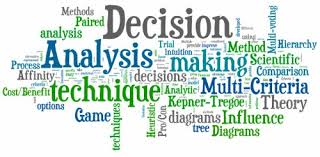 Etape du processus d’aide à la décision
Des propositions pour aider à choisir le processus d’aide à la décision
Principales étapes du processus d’aide à la décision
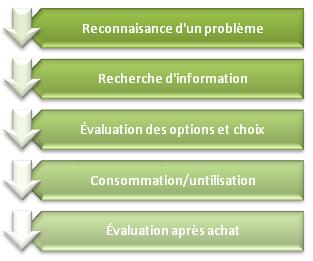 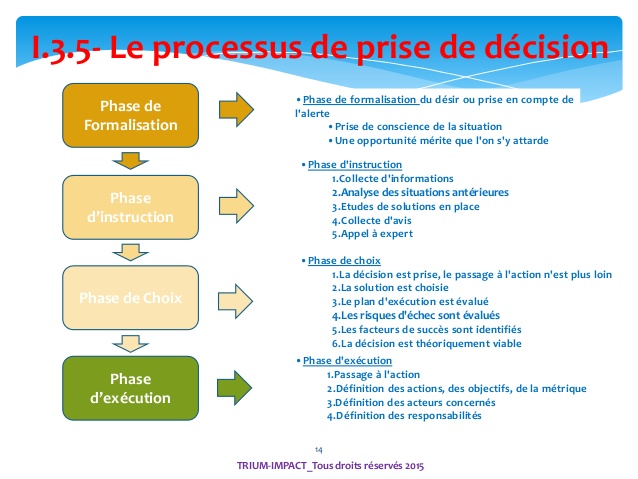 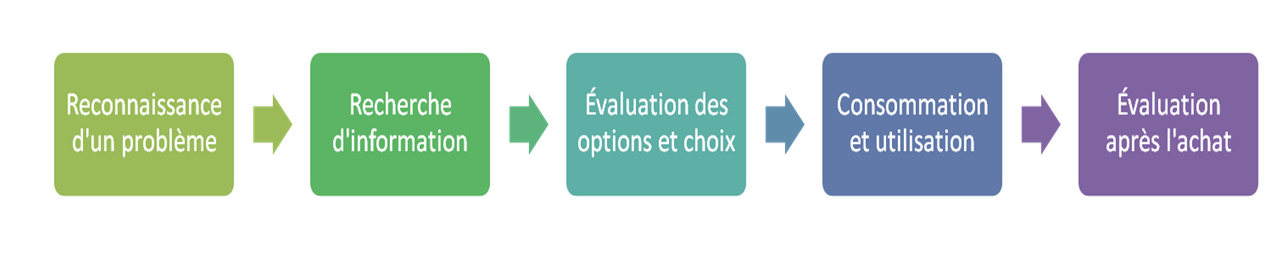 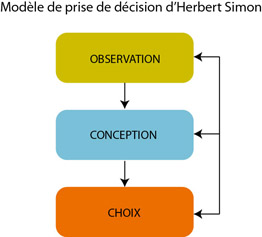 Principales étapes du processus d’aide à la décision
Établissez la décision spécifique qui doit être prise
Rassemblez les informations pertinentes: questionnaires, auto-évaluations, sources externes, etc.
Identifiez et analysez les problématiques à résoudre et les éléments forts à valoriser 
Déterminez les solutions à adopter et envisagez des solutions alternatives
Pesez tous les facteurs et choisissez la meilleure option
Processus d’aide à la décision adopté
PLANIFICATION - SUIVI - EVALUATION
RAPPORT
GESTION EFFICACE DES AIRES PROTÉGÉES
IMET/Autre
STRATÉGIE RÉGIONALE
PLAN NATIONAL 
PLAN DE GESTION ET      AMÉNAGEMENT
PLAN OPÉRATIONNEL ANNUELLE
IMET OU AUTRE OUTIL
CONTEXTE D’INTERVENTION
Action
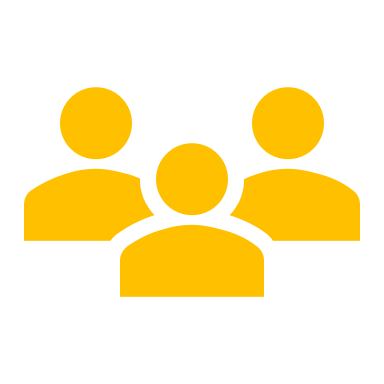 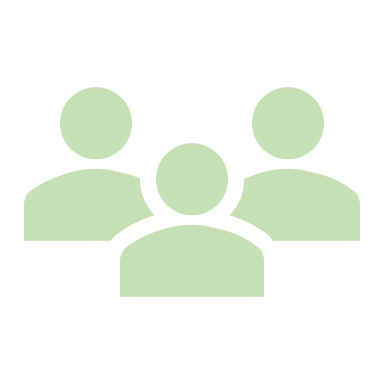 SUIVI
Structuration et organisation des informations existantes et à acquérir
Production de information
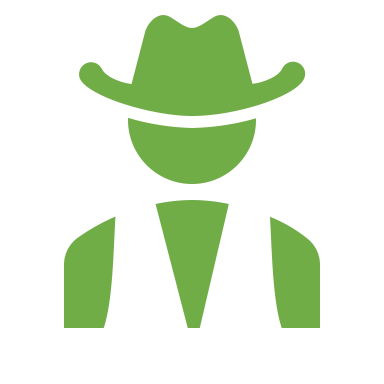 PLANIFICATION
Approche orientée résultats
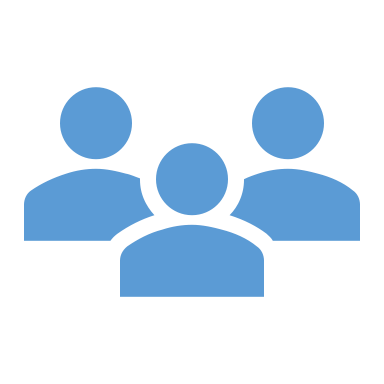 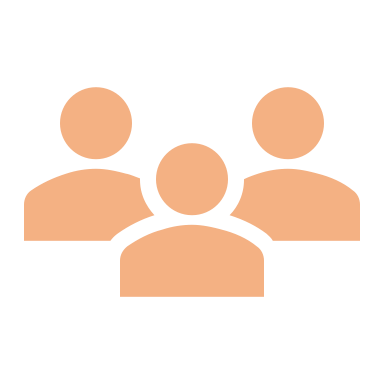 PTF
Équipe GAP
CAMPAGNE IMET OU AUTRE
DSS - Aide  à la decision
DÉCISION
COACH
Analyses de information
ONG’s
Communauté
EFFICACITÉ DE GESTION
PRISE des
DÉCISIONS
PENSEE CRITIQUE
Informations organisées et structurées
Système Planification, Suivi & Evaluation  Étapes du processus
Approches, Méthodes et Outils
 Résultats (effets & impacts)
RESOLUTION des PROBLEMES
Analyse
Décision
EVALUATION
Chapeaux de Bono
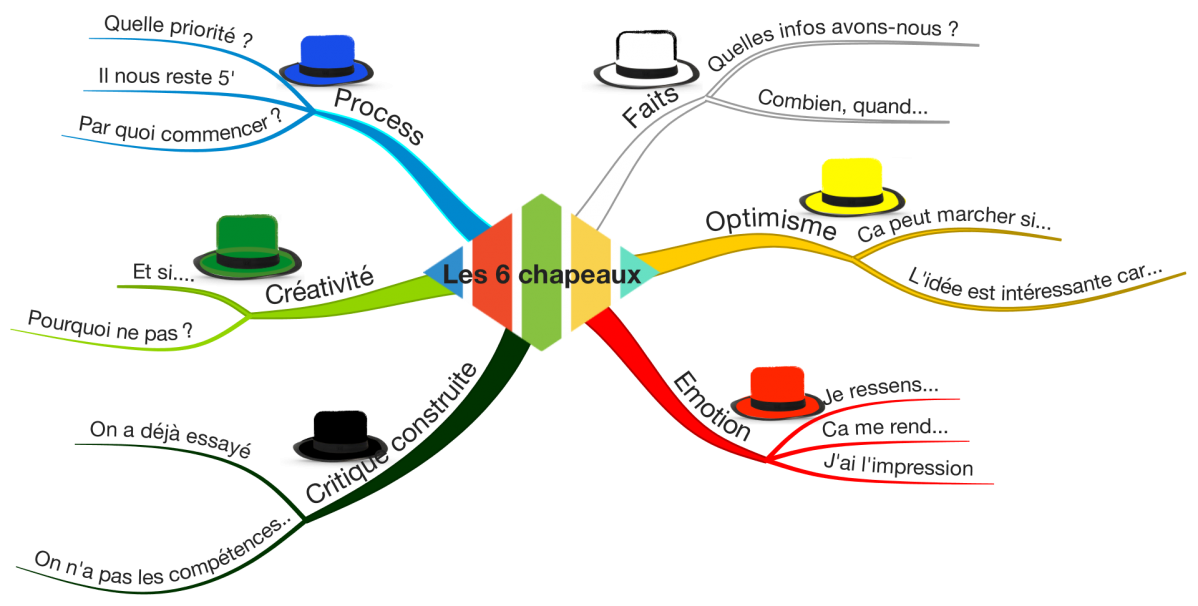 Chapeaux de Bono
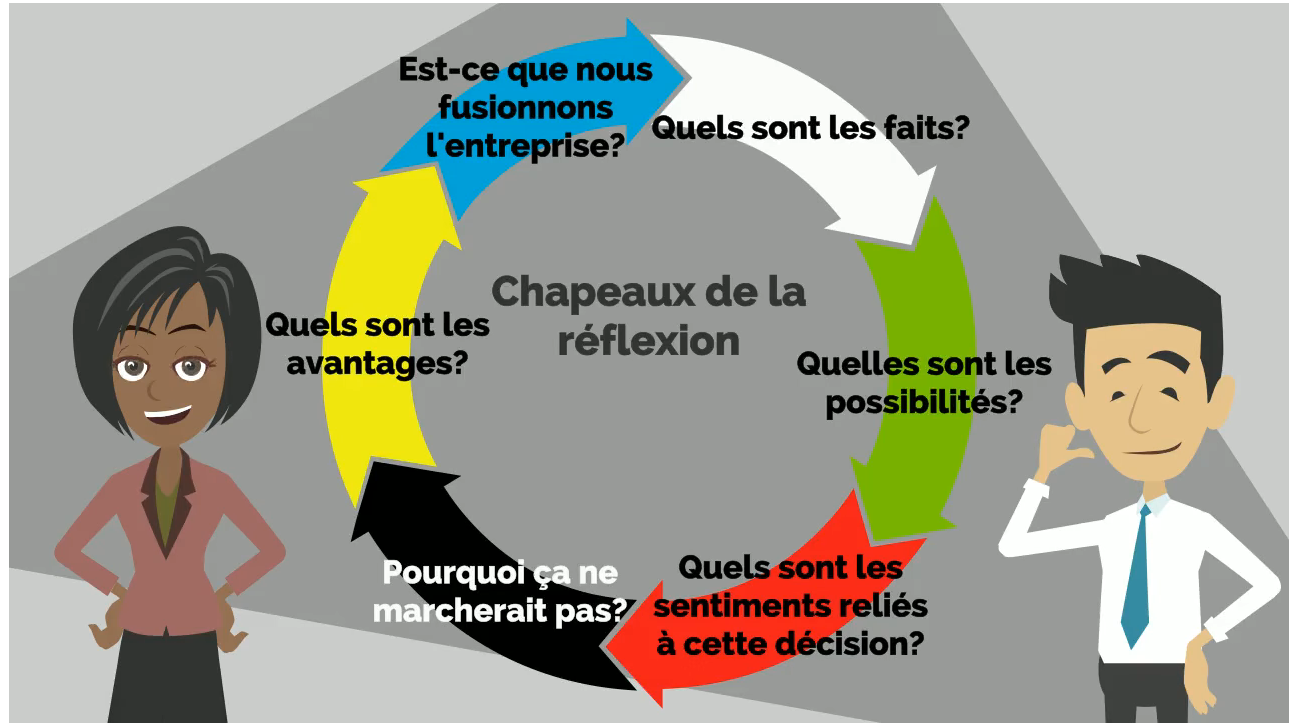 1- Clarification
7- Decision making
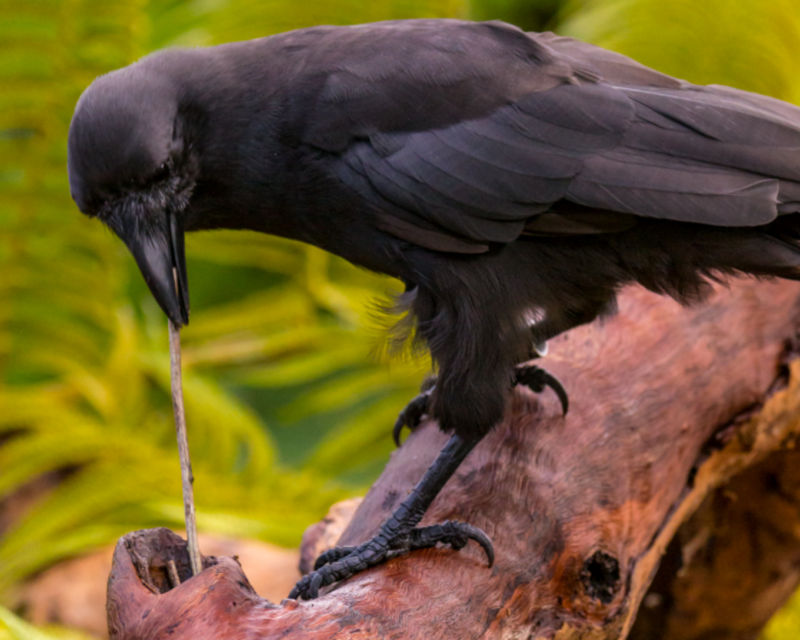 Cherchons nous des solutions